PROCEDURAINSERIMENTO OFFERTA
DI TIROCINIO
«AD PERSONAM»
(per studenti iscritti a Scienze della Formazione primaria)
ARIN – AREA INNOVAZIONE
Ufficio Tirocini area umanistica
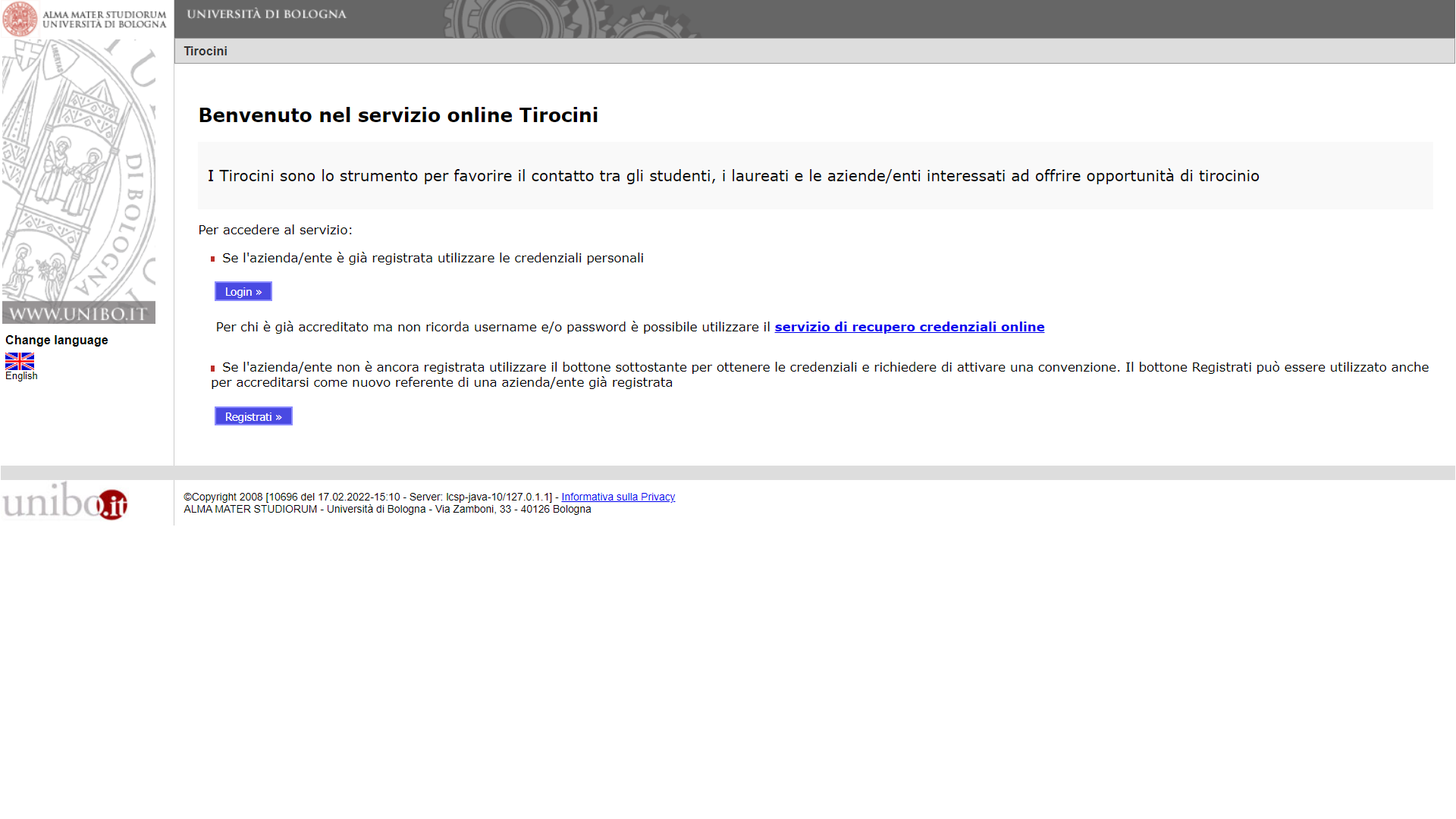 Collegati al sito https://aziende.unibo.it e accedi con le tue credenziali
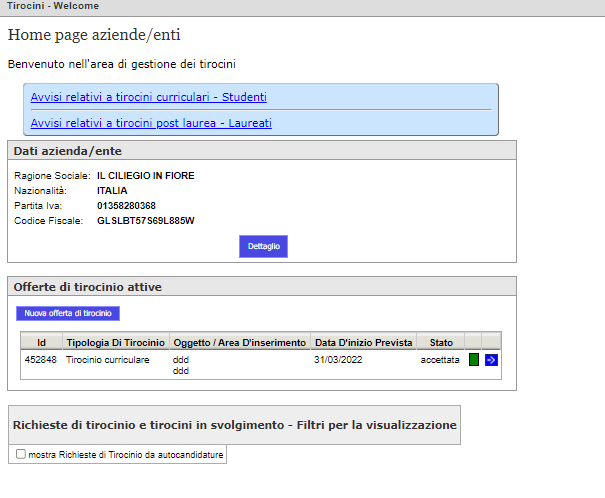 Clicca su «nuova offerta di tirocinio»
La convenzione stipulata con una struttura è valida per ospitare tirocinanti iscritti a tutti i corsi di studio dell’Ateneo di Bologna delle aree non mediche
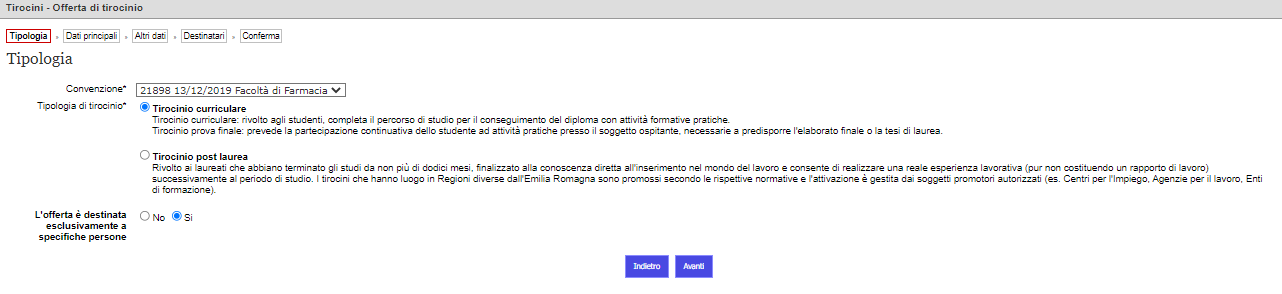 Clicca su tirocinio curriculare
Clicca su «si»
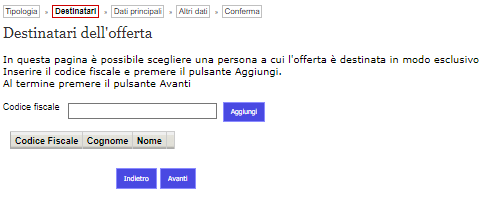 Inserisci il codice fiscale dello studente e poi clicca su «aggiungi»
Clicca su «avanti»
Attenzione: le offerte ad personam devono essere autorizzate preventivamente dalla commissione tirocini. Inserire i dati richiesti riportando quanto contenuto nel file “Schema tirocini per le scuole” disponibile alla pagina “Istituzioni Scolastiche”. I campi contrassegnati dall’asterisco sono obbligatori.
Il Referente per la firma elettronica del programma di tirocinio può essere selezionato tra i soggetti già ricompresi nell’elenco dei Referenti. 

L’elenco dei Referenti può essere aggiornato cliccando su «aggiungi/modifica referente».

Il Referente per la firma elettronica del tirocinio è individuato in autonomia dal Soggetto ospitante e può anche non coincidere con il Tutor che, invece, ha il compito di seguire lo studente per tutta la durata del e, a fine tirocinio, di attestare le ore svolte e compilare il questionario sul tirocinio.
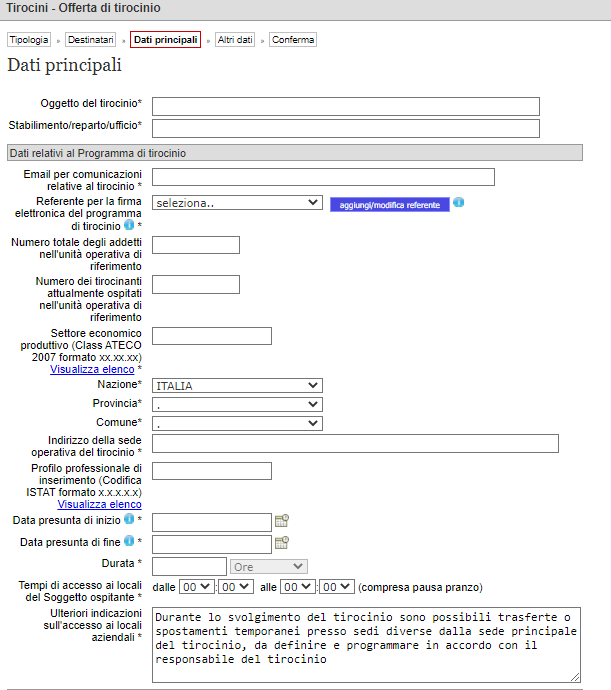 Digitare il Settore Ateco 
85.10.00 per la scuola dell’infanzia 85.20.00 per la scuola primaria
indicare con precisione il nome del plesso scolastico ospitante e il suo indirizzo.
date di svolgimento previste per questo T (schema)
Le date di inizio e fine tirocinio potrebbero subire modifiche durante l’iter di valutazione e approvazione della Commissione Tirocini, fanno fede quelle riportate sul registro presenze che lo studente deve scaricare prima dell’inizio del tirocinio.
indicare l’orario giornaliero più ampio possibile: 7.30-19 inclusivo anche degli eventuali organi collegiali
______________________________________________________________
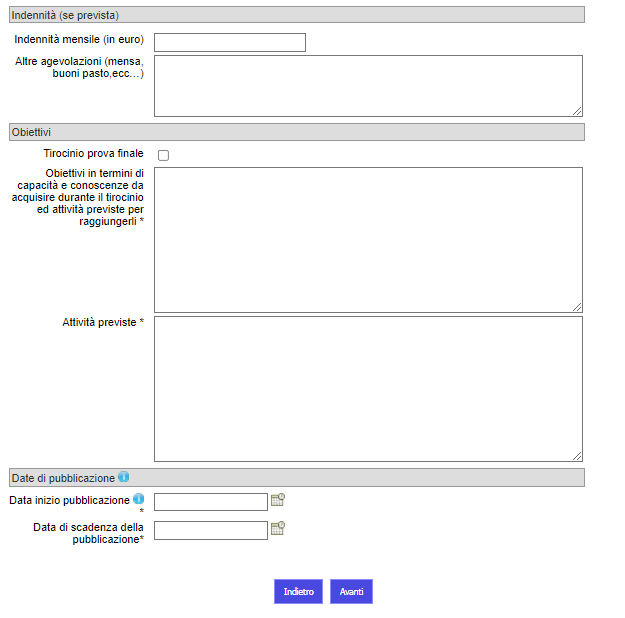 Per lo svolgimento del tirocinio curriculare non è prevista un’indennità di partecipazione, tuttavia il Soggetto ospitante può decidere di corrispondere anche un rimborso spese, una borsa di studio, etc.; in tutti i casi, è necessario compilare i campi riservati dopo.
Gli uffici tirocini non sono competenti per informazioni sul trattamento fiscale dell’indennità corrisposta, siete pregati di rivolgervi all’Agenzia delle Entrate.
Come riportati nel file “Schema”
tirocinio osservativo/attivo” per II e III anno, “tirocinio progettuale/attivo” per IV e V anno (Schema) Inserire Nominativo e telefono della persona che segue la pubblicazione delle offerte.
È consigliabile prevedere un periodo di pubblicazione di almeno 30 giorni e massimo di 6 mesi.
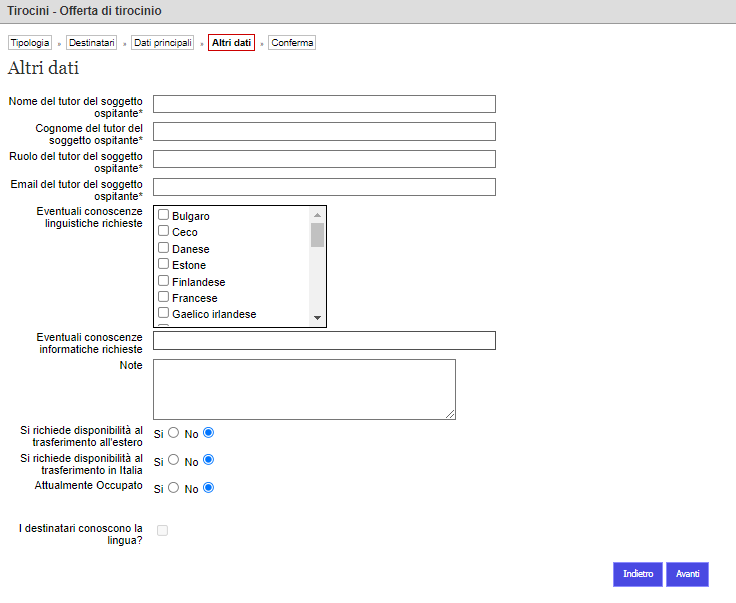 scrivere nome e cognome del referente del tirocinio/tutor e il relativo indirizzo e-mail che gli studenti utilizzeranno per prendere il primo contatto con la scuola (può essere un unico tutor per tutto l’istituto)
Clicca su «avanti»
Controlla la correttezza di tutti i dati e clicca in fondo alla pagina su «Avanti», visualizzerai «L’offerta è stata inserita correttamente». L’offerta sarà visibile all’ufficio tirocini che potrà approvarla e quindi renderla visibile al/i destinatario/i. Quando lo studente accetta l’offerta la pratica passa subito all’approvazione dell’ufficio tirocini
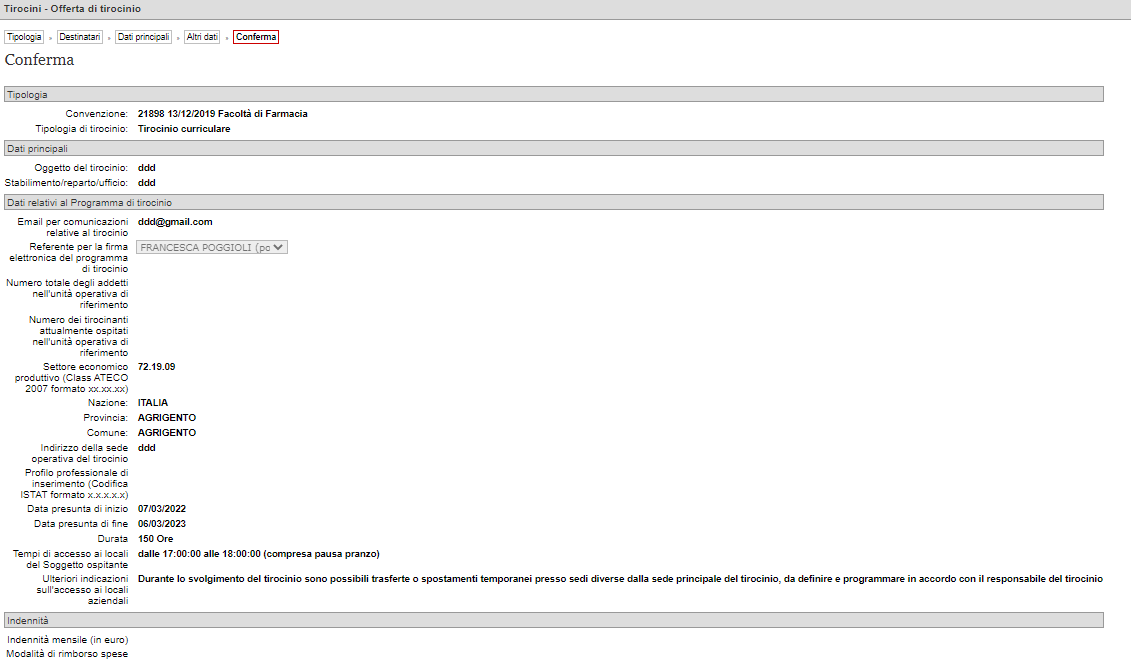 Processo attivazione tirocinio
Dopo l’inserimento dell’offerta «ad personam»:
-    l’Ufficio tirocini valida l’offerta
lo Studente presenta richiesta
l’Ufficio tirocini controlla i dati inseriti e la dichiara «verificata», assegnando il tutor accademico.
il Tutor accademico «valida» il programma di tirocinio 
la Commissione Tirocini «approva» il programma di tirocinio 
lo Studente e il Referente per il Soggetto ospitante firmano elettronicamente il programma di tirocinio con un clic.

Solo dopo le firme sul programma di tirocinio lo studente può scaricare il registro presenze e iniziare il tirocinio.

Al raggiungimento del monte ore previsto, lo studente deve caricare il registro presenze firmato e timbrato alla pag.2 dal Tutor del Soggetto ospitante comprese le pagine col dettaglio di giornate, ore e attività svolte, caricare la relazione e tutti gli altri strumenti indicati dai Tutor e compilare il questionario sull'esperienza di tirocinio. 

Al termine del tirocinio il Tutor del Soggetto può compilare il questionario sull’esperienza di tirocinio.
Grazie per la collaborazione!
Ufficio Tirocini area umanistica
Contatti
Ufficio Tirocini Area Umanistica
email: arin.tirociniformazione@unibo.it; tel: 051 2084000, indirizzo: Via Filippo Re, 10 - 40126 Bologna


Servizio Convenzioni 
email: arin.convenzionitirociniumanistica@unibo.it, tel: 051 2084003, via Filippo Re, 10 - 40126 Bologna
L'Ufficio Tirocini è temporaneamente CHIUSO AL PUBBLICO e garantisce il funzionamento unicamente da remoto (e-mail e telefono). Lo sportello telefonico è attivo il lunedì, il martedì, il giovedì, il venerdì dalle 9,00 alle 12,00